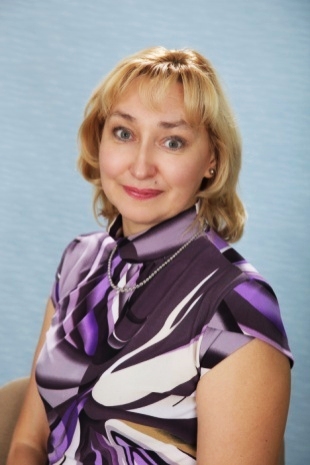 Здравствуйте, дорогие друзья!
Давайте немного поиграем и вспомним все, 
что вы знаете о временах года.
Воспитатель Сабадаш Ирина Анатольевна.
Викторина для старших дошкольников«ВРЕМЕНА ГОДА»
Какая одежда подойдет к осенней погоде?
шорты
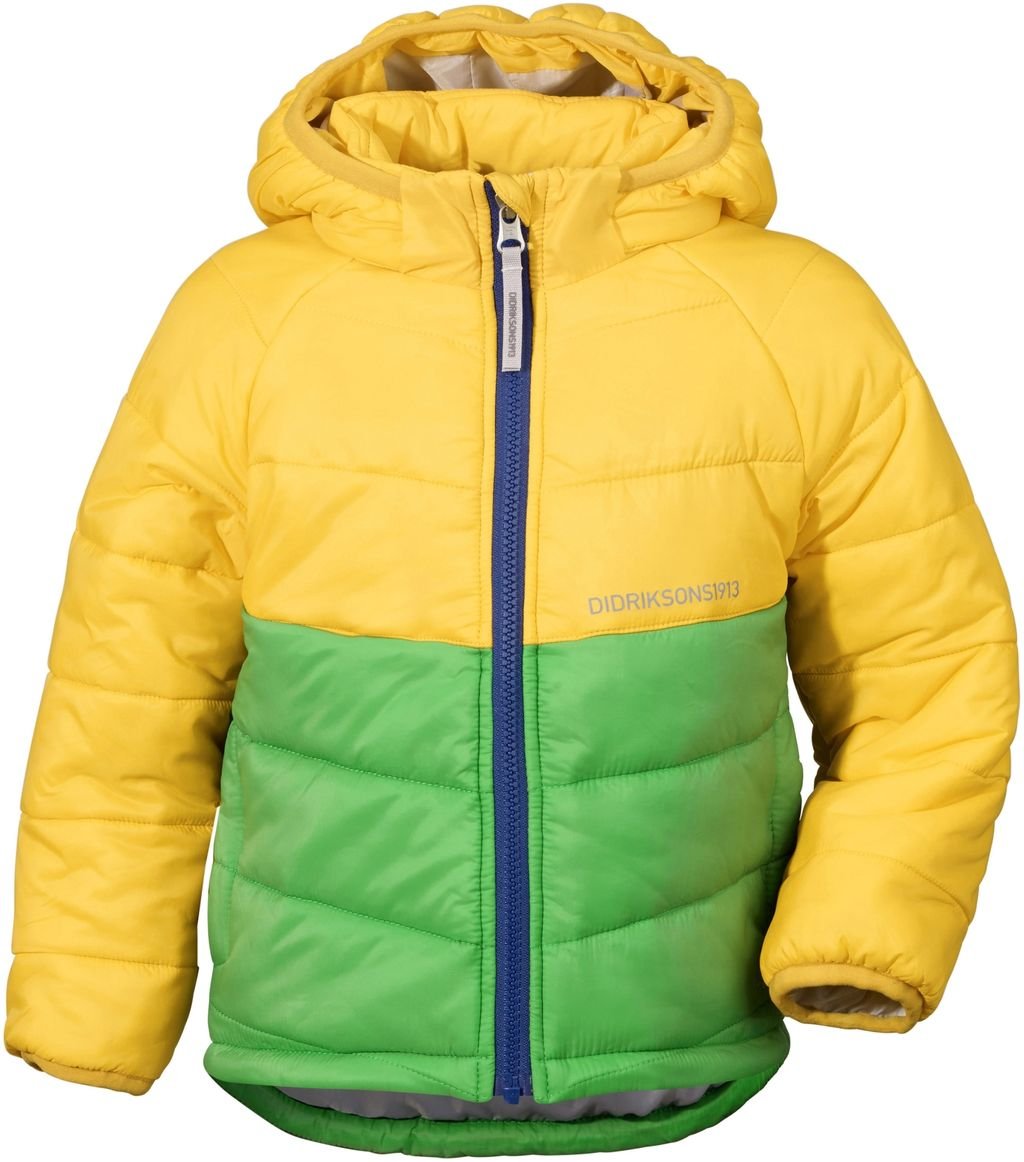 майка
шуба
куртка
куртка
Какой из  месяцев не относится к летним?
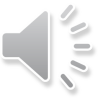 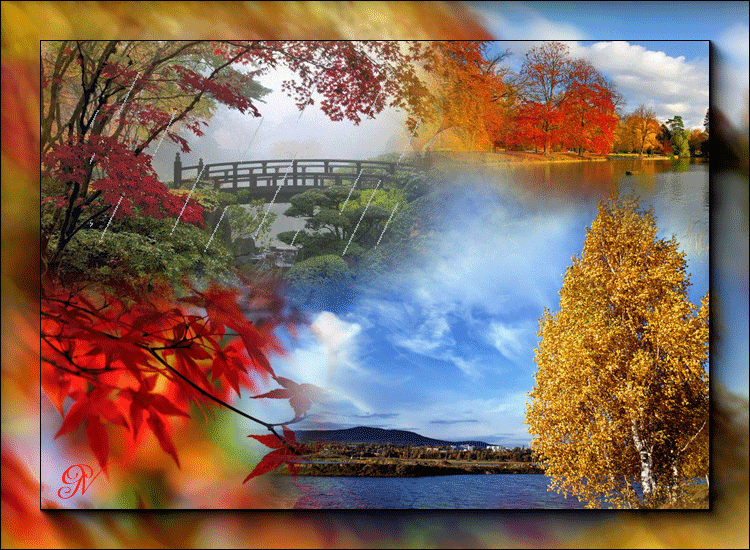 август
июль
июнь
октябрь
октябрь
В какое время года заяц бывает серым?
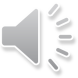 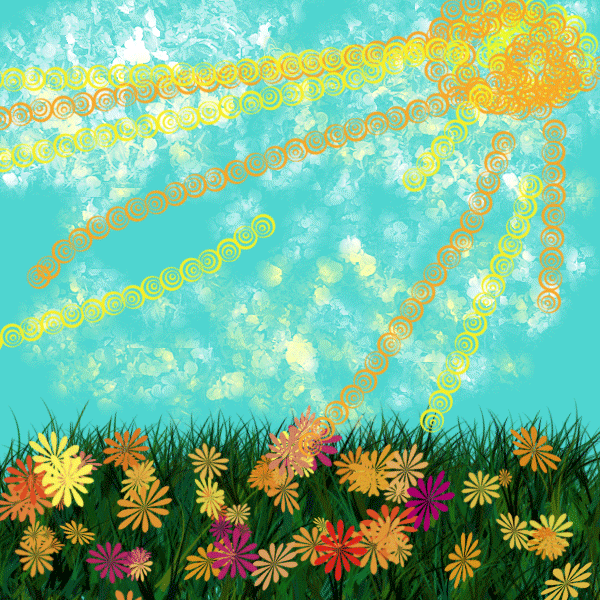 летом
зимой
осенью
весной
летом
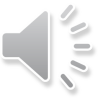 Как называется самый первый месяц года?
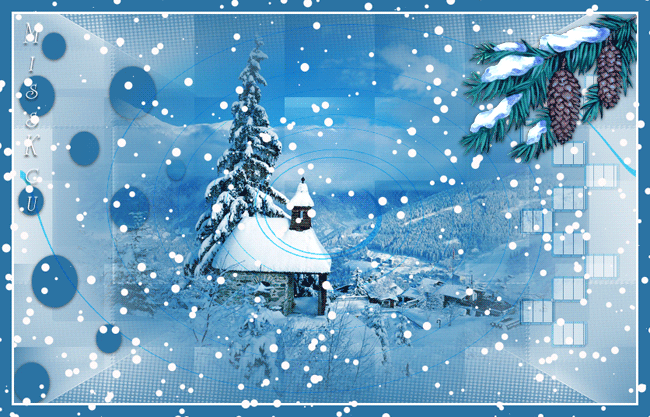 май
июнь
декабрь
январь
январь
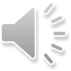 В какое время года чаще всего бывает гроза?
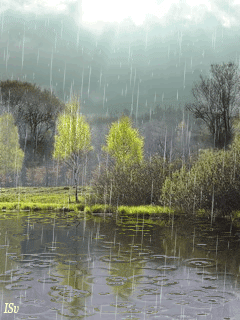 осенью
весной
летом
зимой
весной
Что укрывает землю, деревья, крыши домов белым покрывалом?
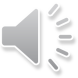 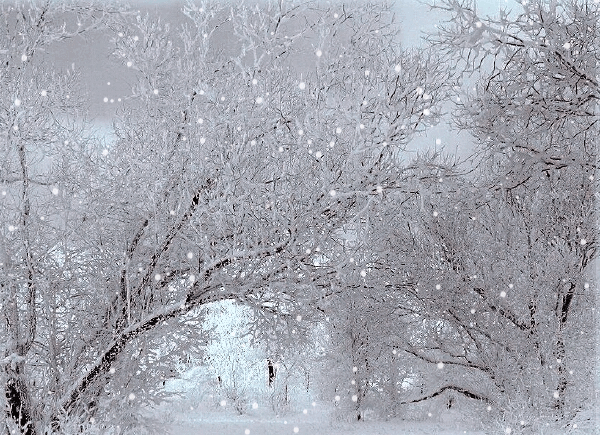 иней
туман
снег
мох
снег
Что появляется зимой на реке?
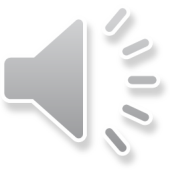 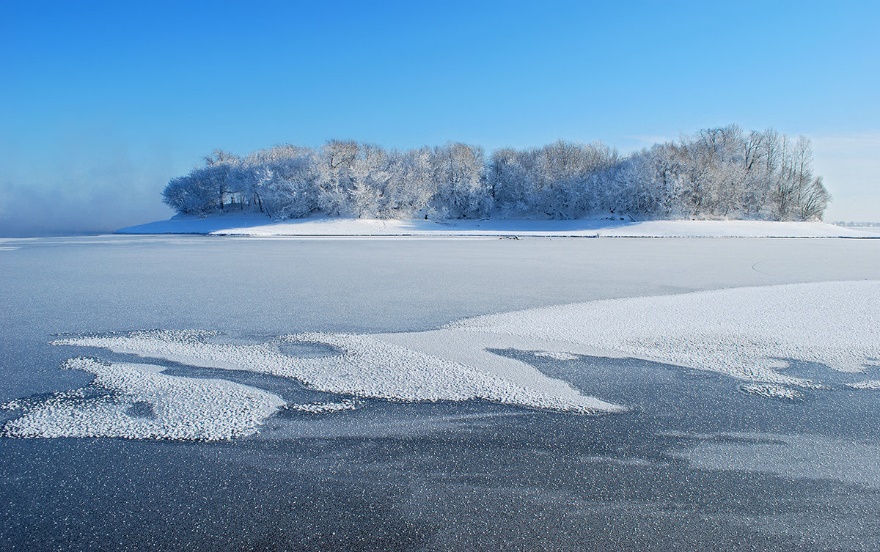 песок
камни
снег
лёд
лёд
Когда возвращаются птицы с юга?
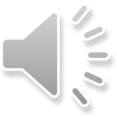 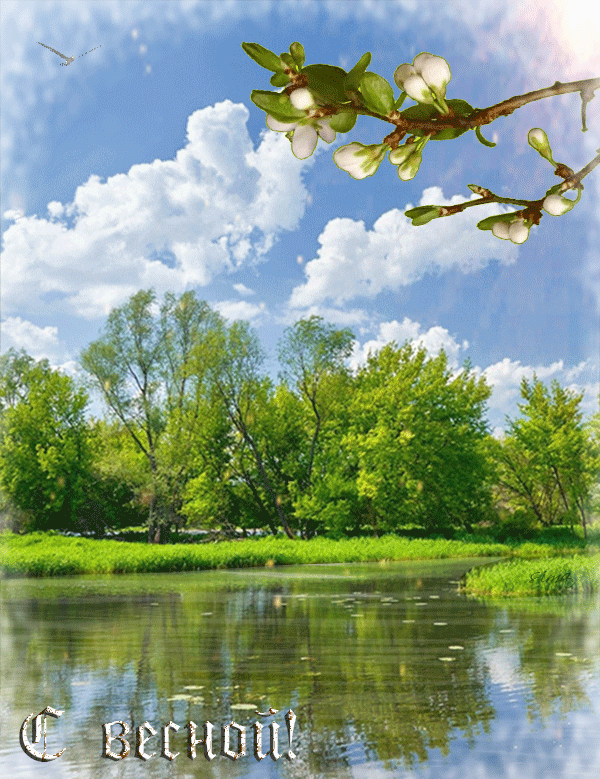 весной
летом
осенью
зимой
весной
Какой из признаков относится к зиме?
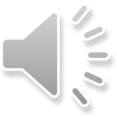 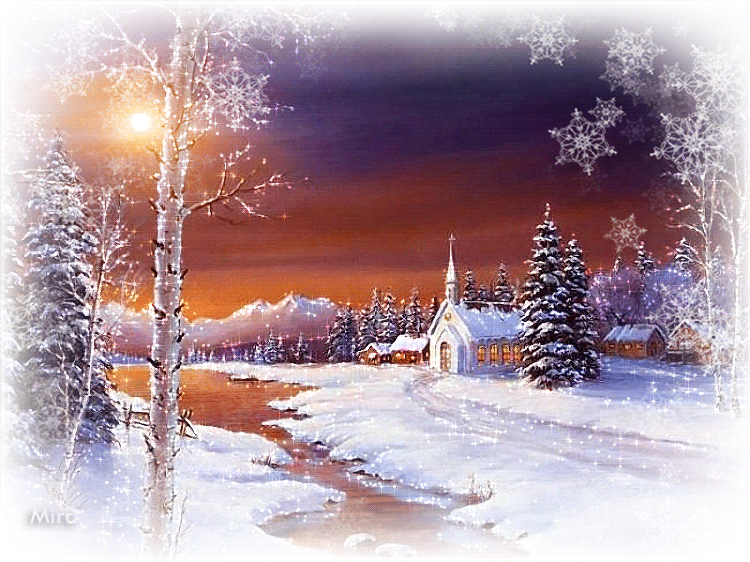 таяние снега
прилёт птиц
морозы
дожди
морозы
Зима, весна, лето, осень – что это такое?
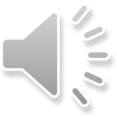 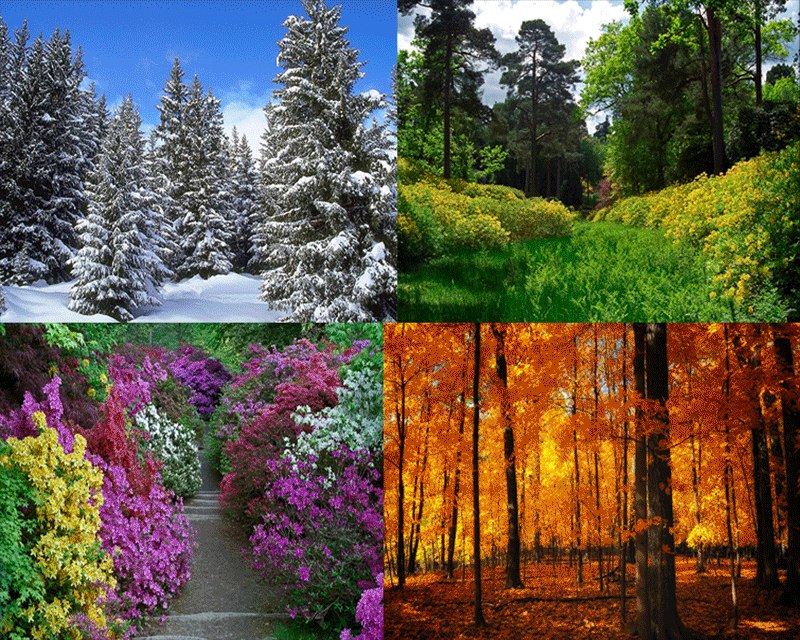 времена года
времена земли
явления планеты
явления жизни
времена года
Когда облетают листья с деревьев?
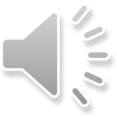 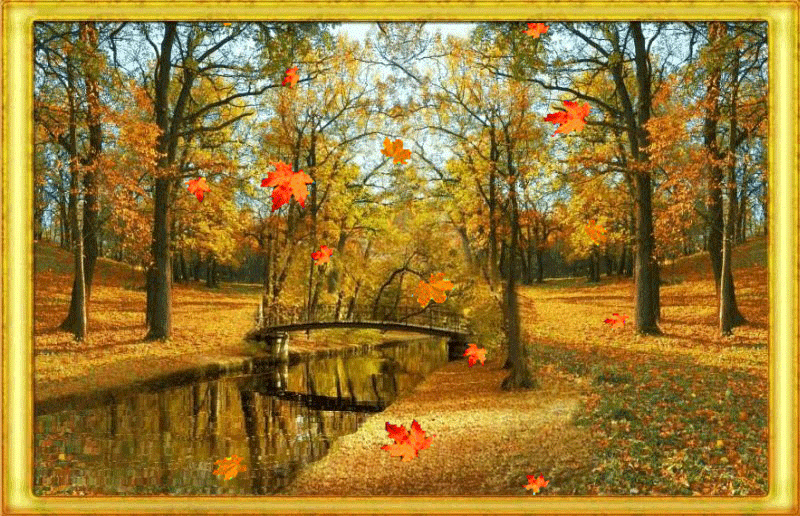 осенью
зимой
весной
летом
осенью
Каким месяцем заканчивается год?
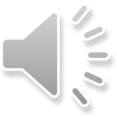 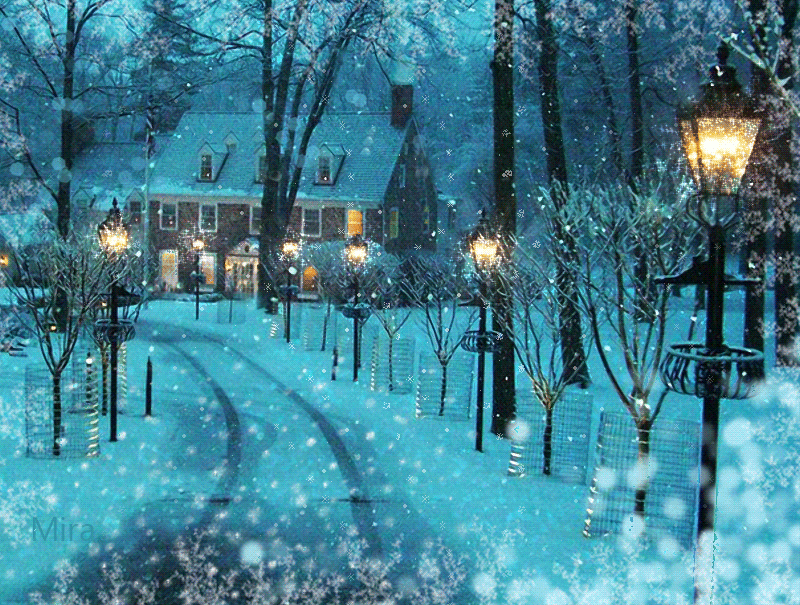 декабрём
январём
маем
июлем
декабрём
Сколько месяцев у каждого времени года?
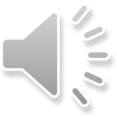 четыре
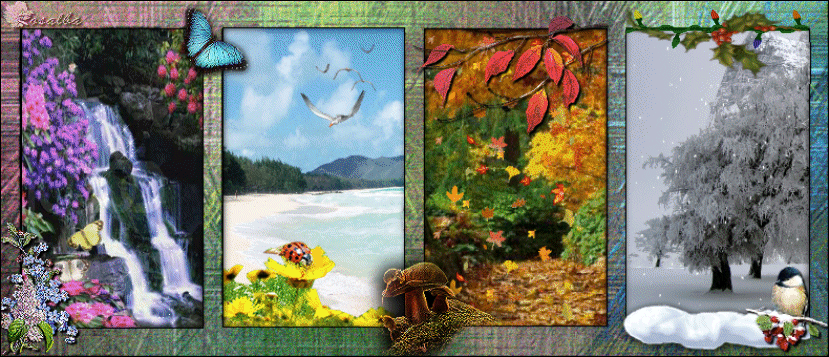 три
два
пять
четыре
В каком месяце дети идут в школу?
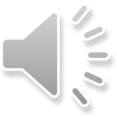 в августе
в сентябре
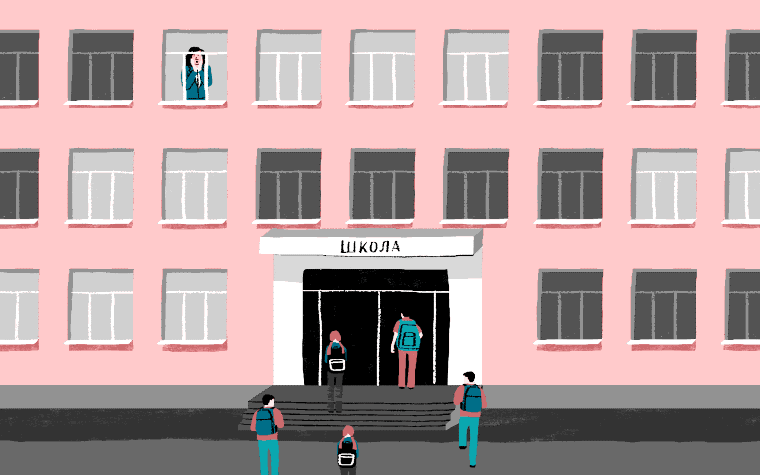 в ноябре
в октябре
в сентябре
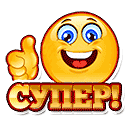